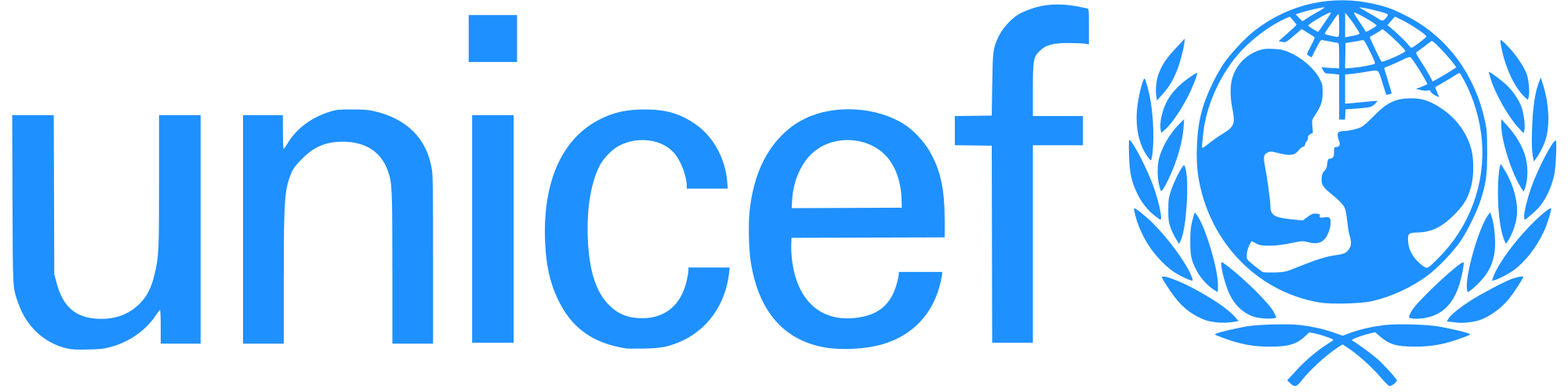 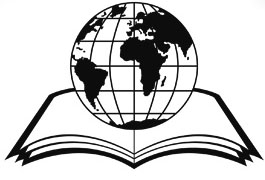 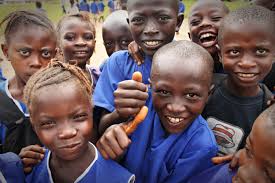 Recht und Zugang zuR Bildungin den Ländern des Globalen Südens
Warum ist Bildung wichtig?
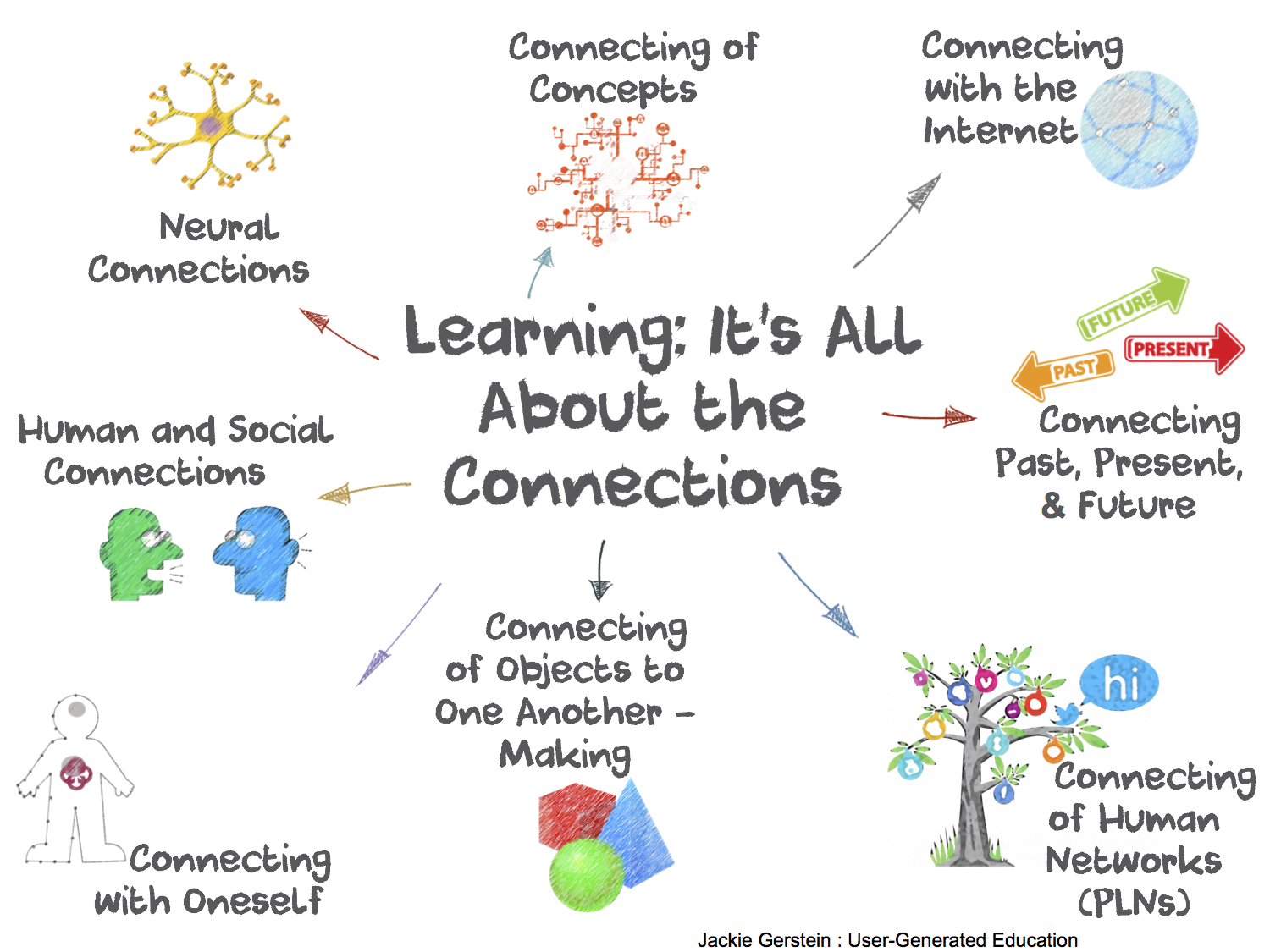 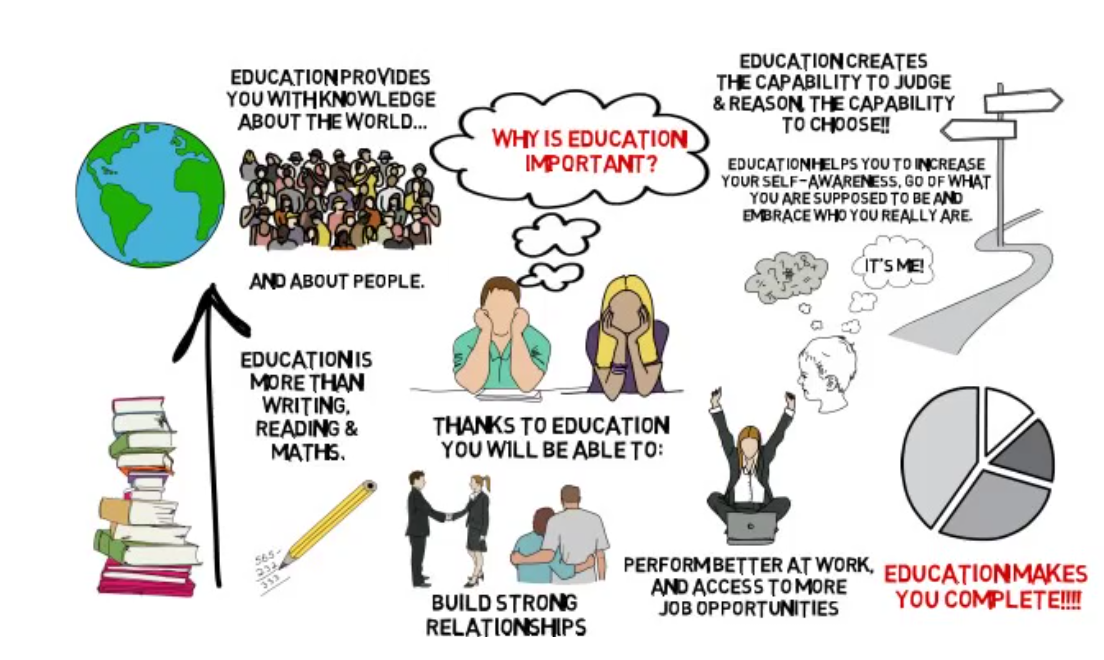 Recht auf Bildung ist ein Menschenrecht
Art. 26 der Allgemeinen Erklärung 
der Menschenrechte der Vereinten Nationen 

Art. 13 des Internationalen Paktes über 
wirtschaftliche, soziale und kulturelle Rechte 

UNESCO Abkommen gegen Diskriminierung 
in Bildung

Erklärung der Kinderrechte
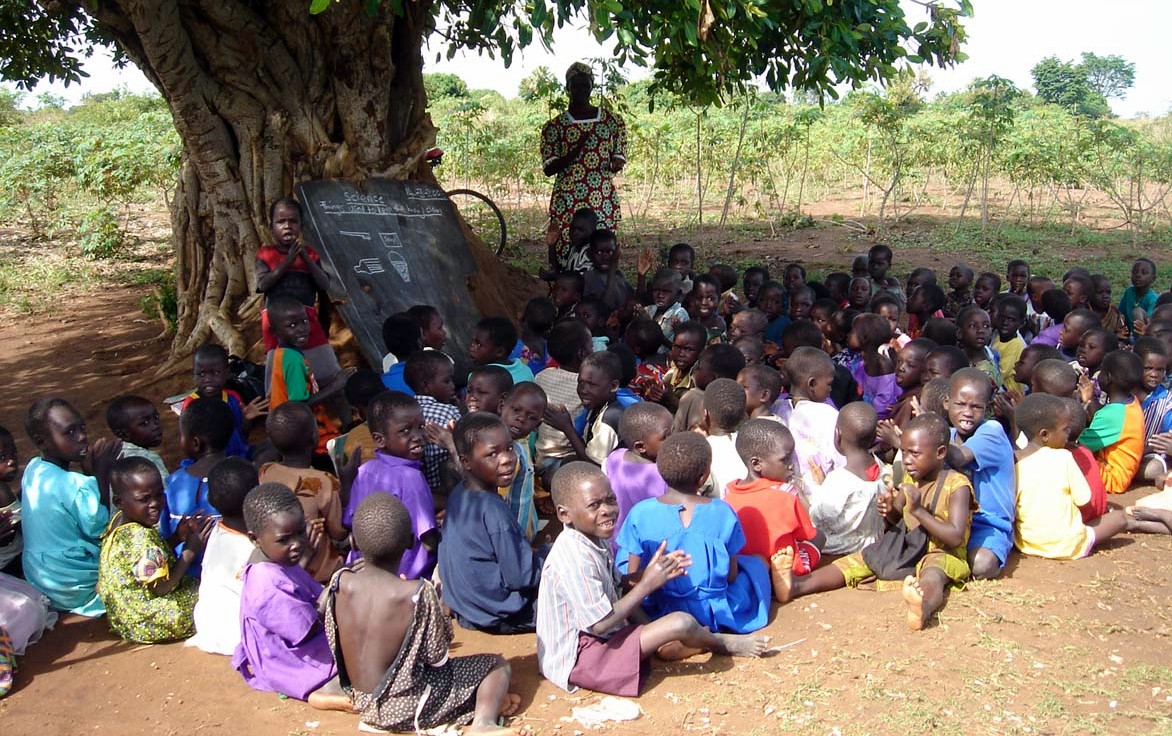 Zugang zur Bildung
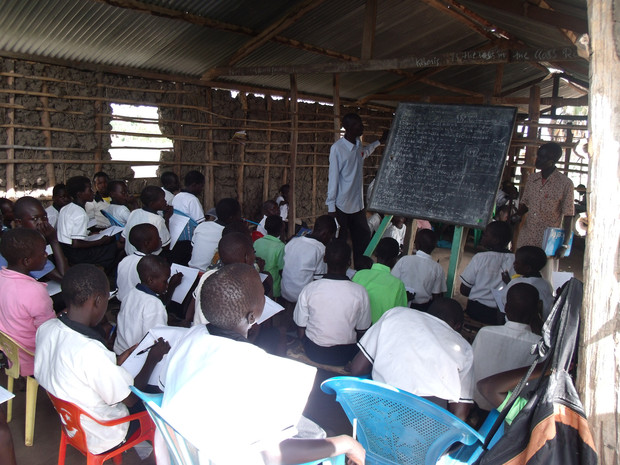 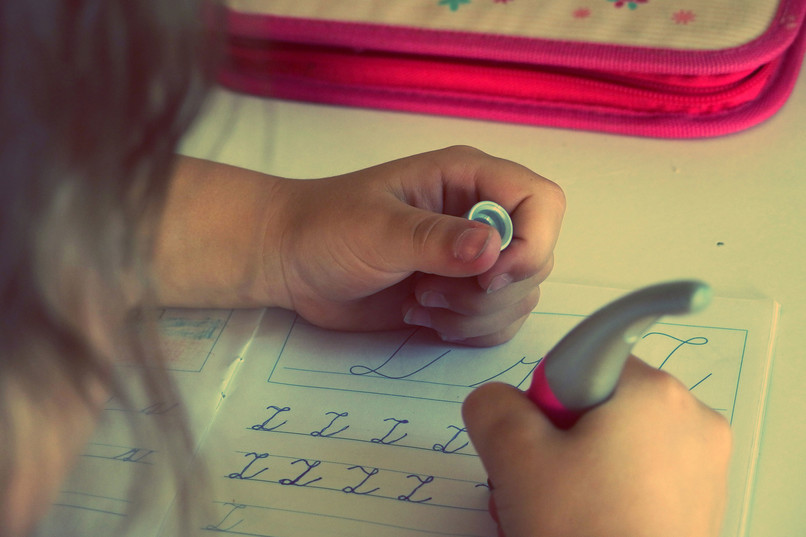 Foto: SuSanA Secretariat / flickr.com Szkoła w Sudanie
57 Millionen Kinder gehen nicht in die Schule.
Barrieren im ZugaNG ZUR bILDUNG
Armut
Entfernung und Gefahren
Grundversorgung
Gesundheit
Arbeit
Diskriminierung
Religion und Kultur
Krieg
Naturkatastrophen
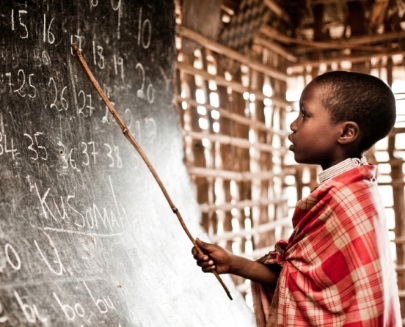 ARMUT
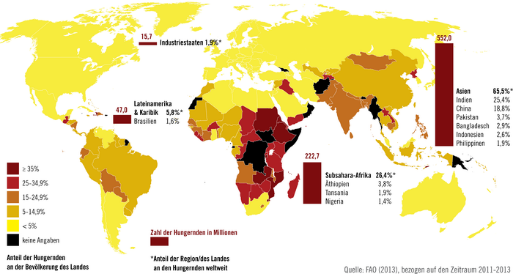 Auswirkungen:
Mangelhafte Grundversorgung
Kinderarbeit
Krankheiten
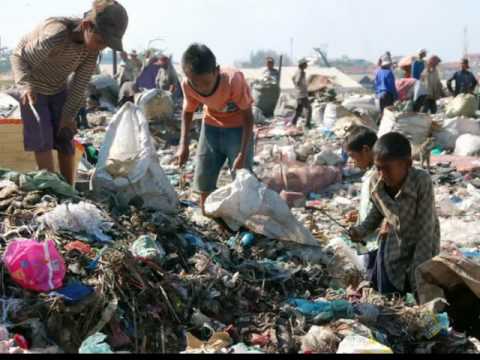 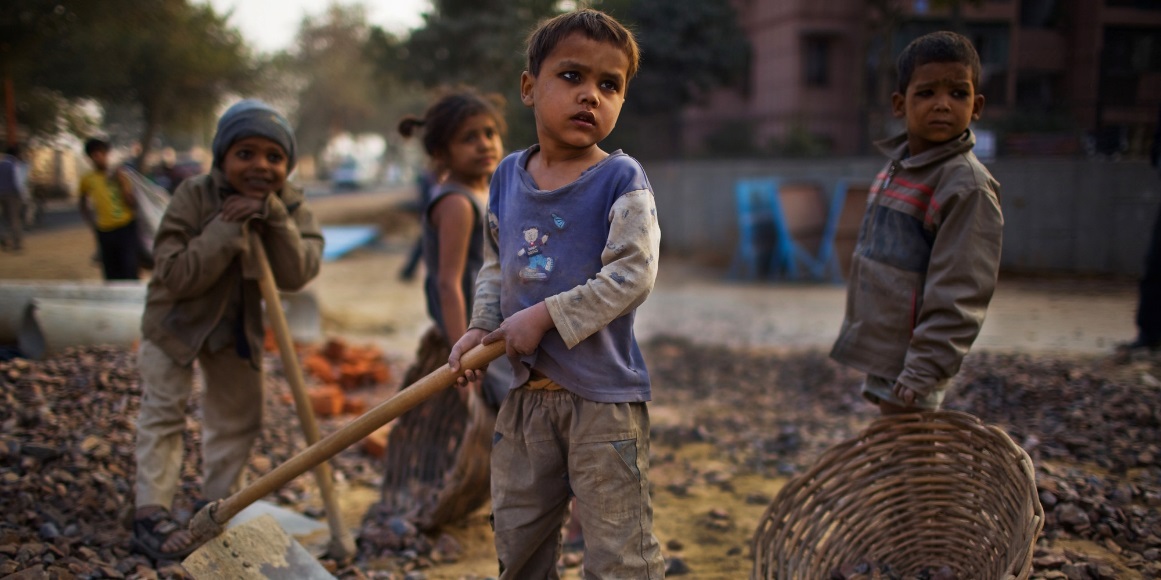 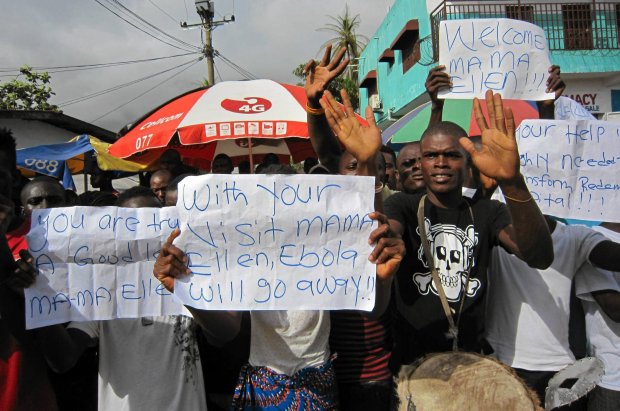 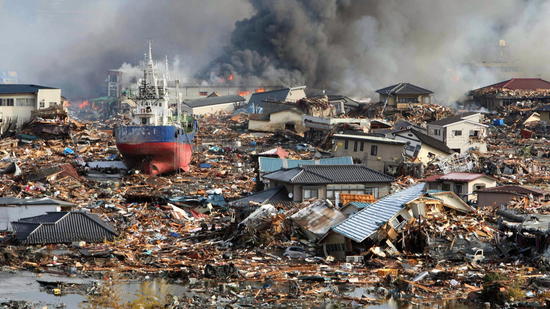 GEFAHREN
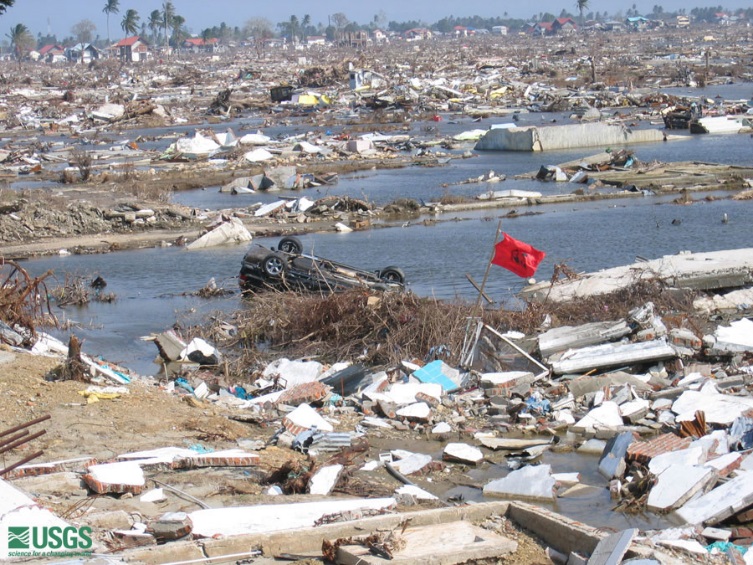 Kriege
Naturkatastrophen
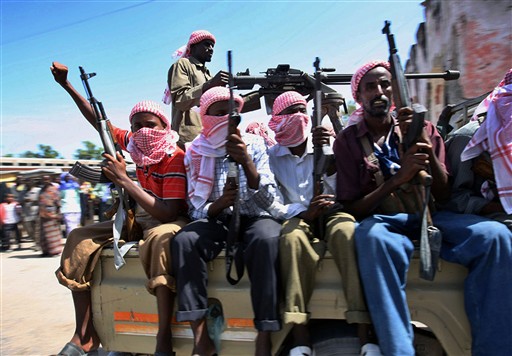 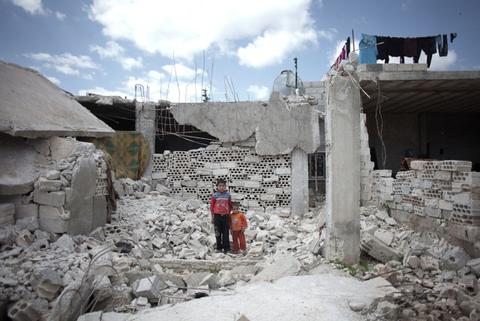 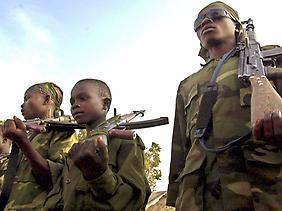 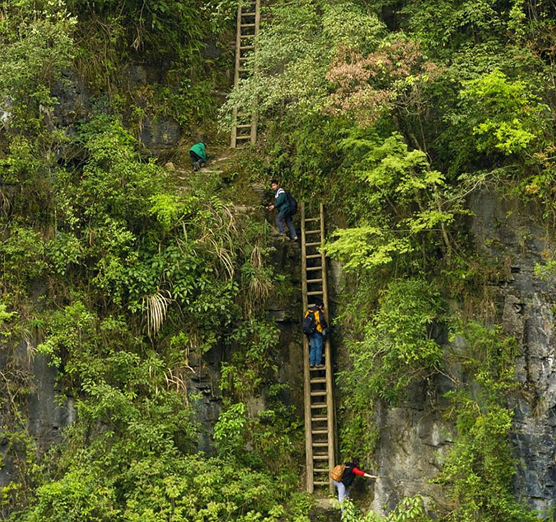 GEFAHREN
Auf dem Weg zur Schule
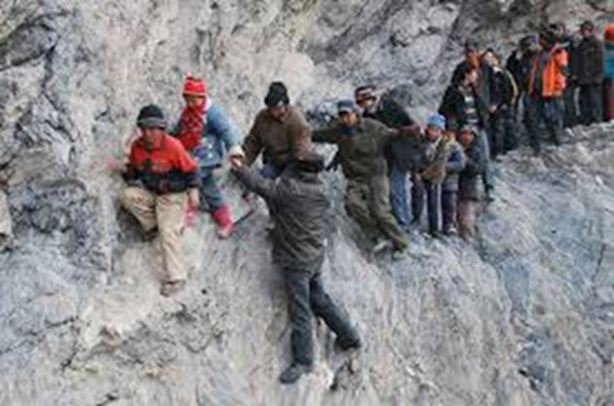 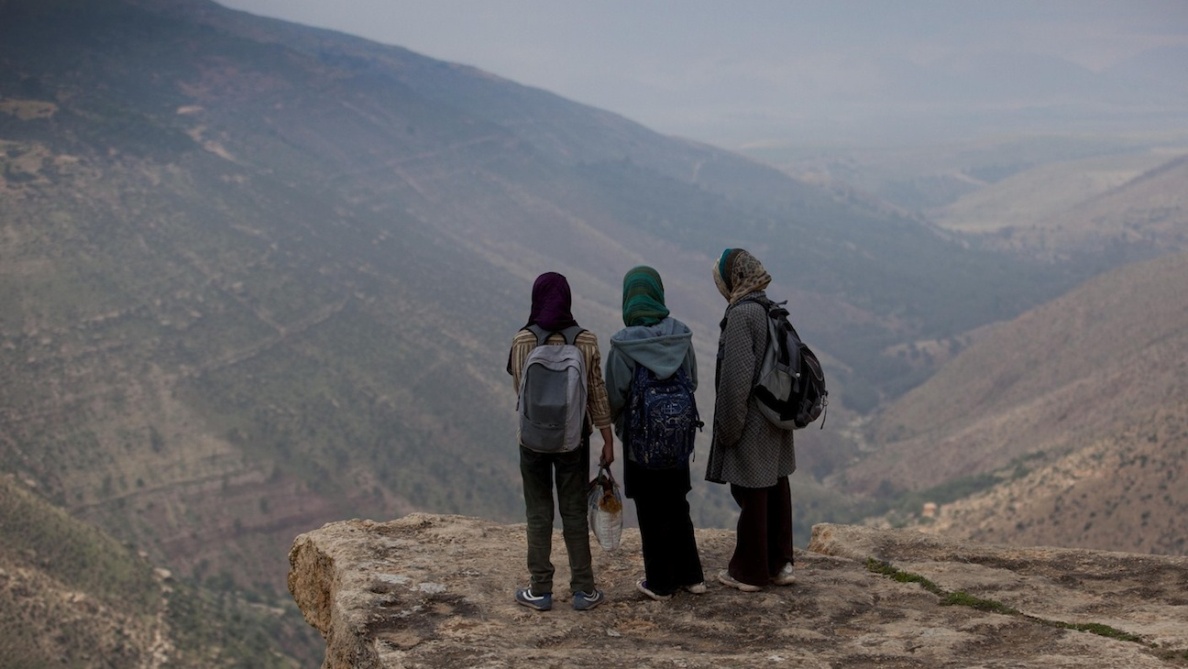 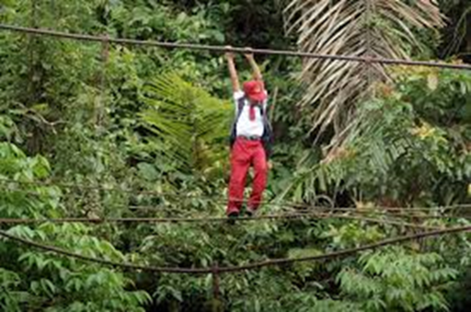 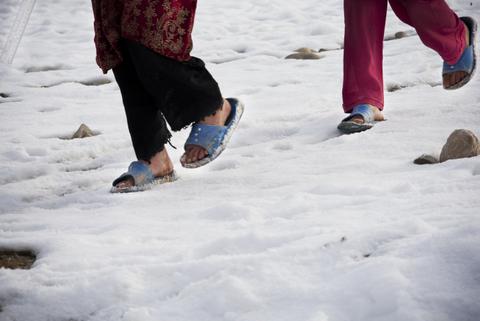 KULTUR
Diskriminierung (Geschlecht, Religion, Kultur, Sprache, Gesellschaftsschicht)
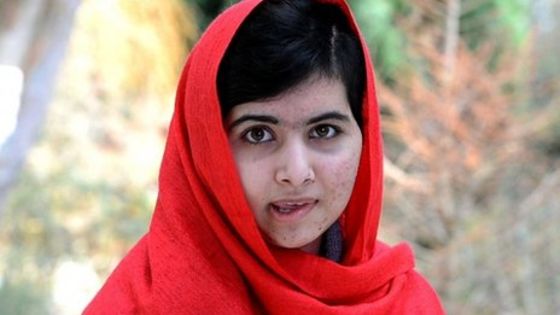 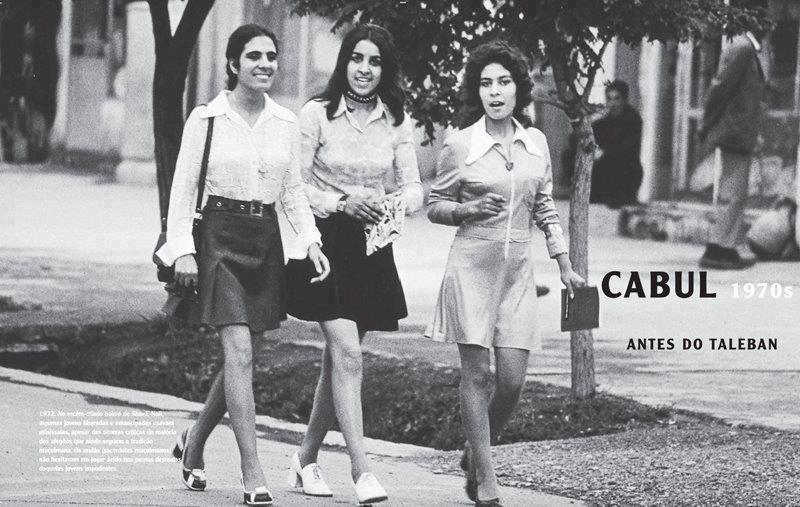 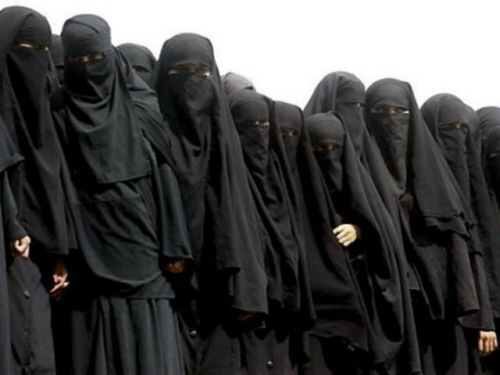 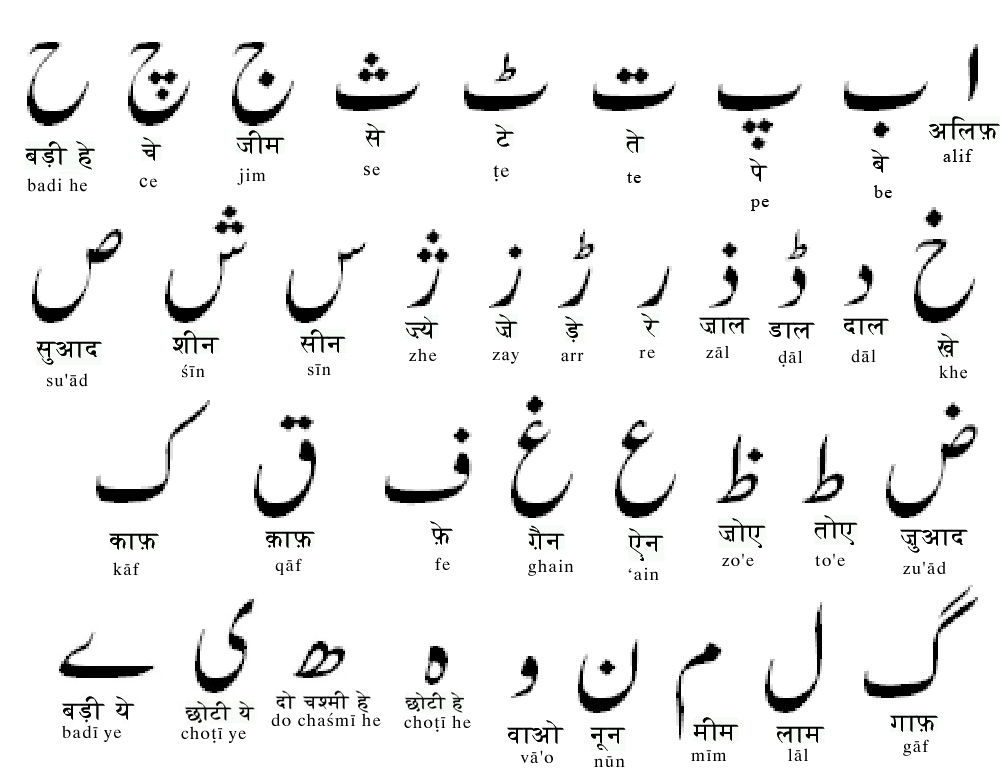 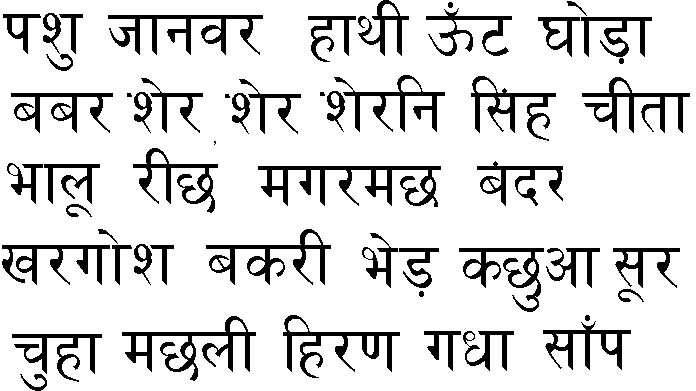 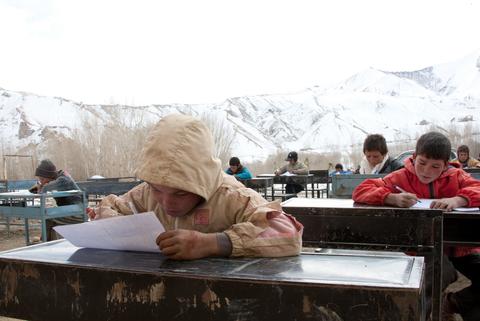 Schule und Klassenraum
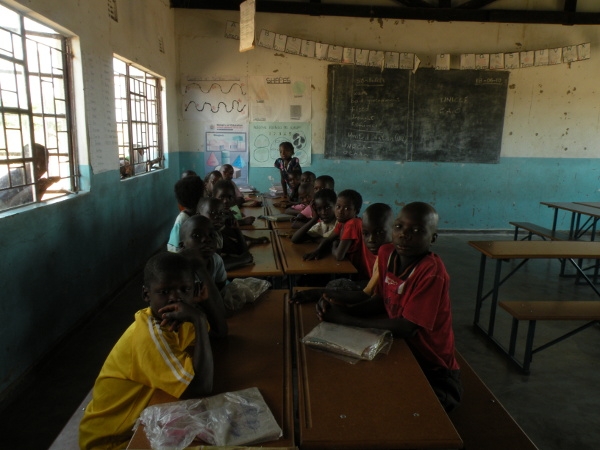 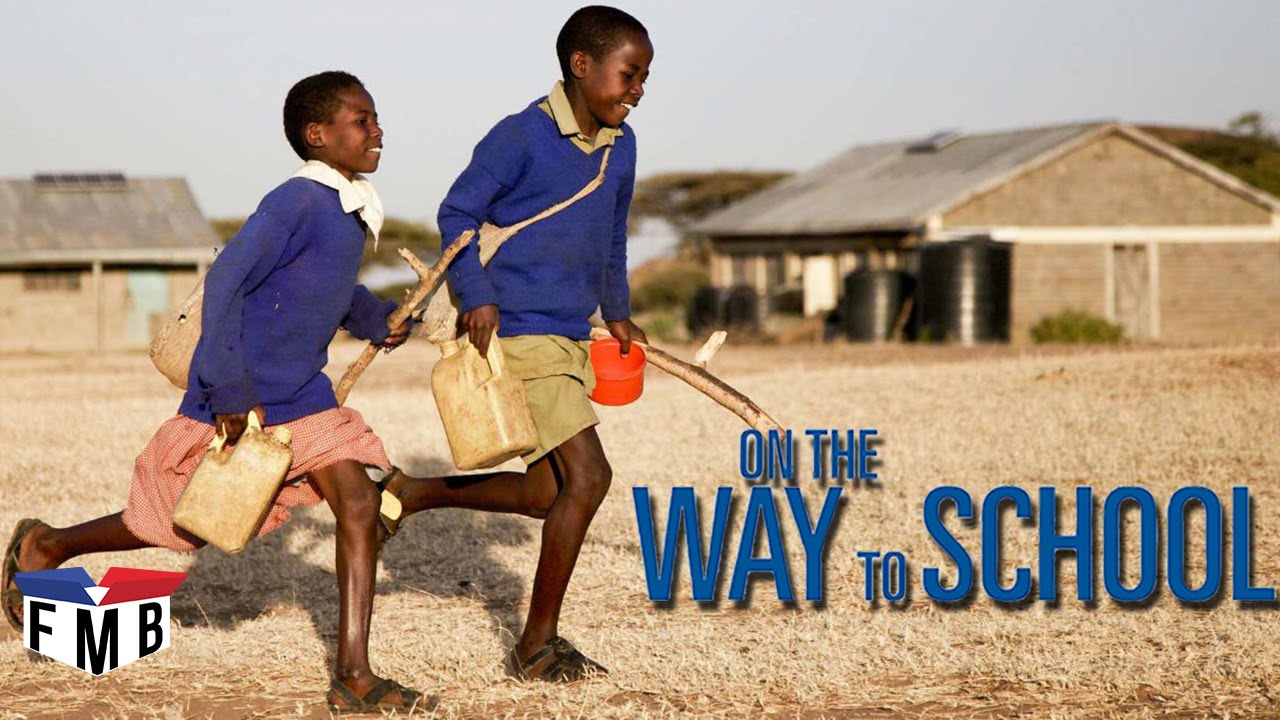 Wohltätigkeitsorganisationen
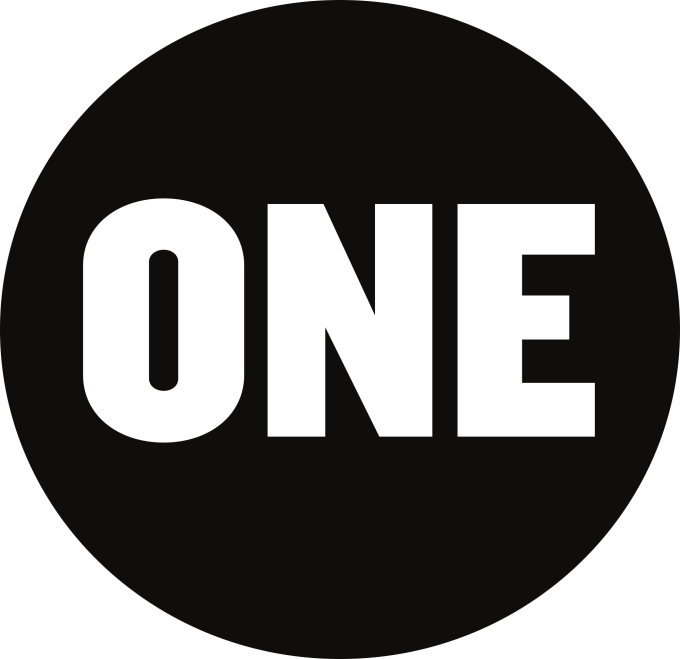 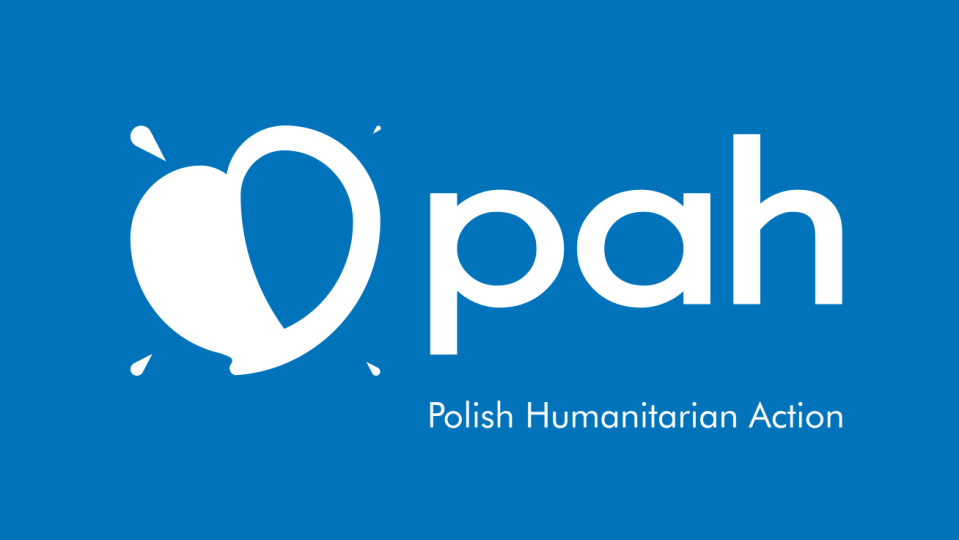 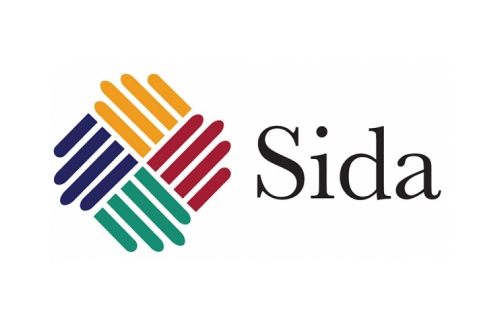 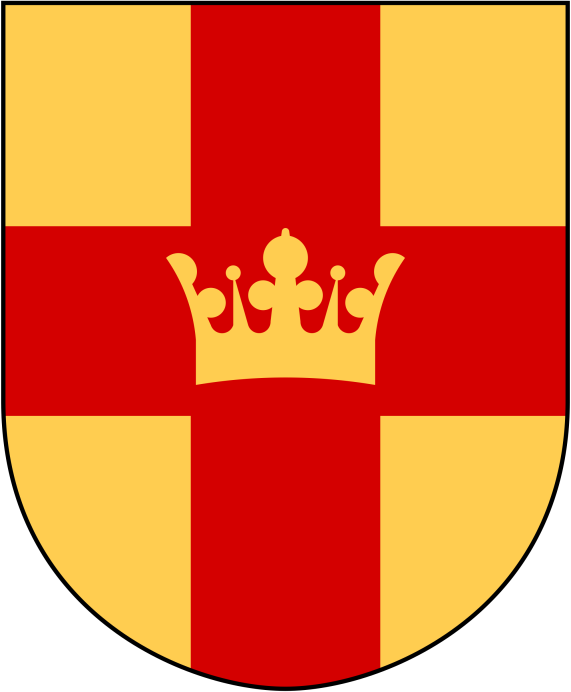 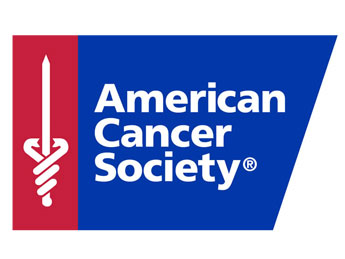 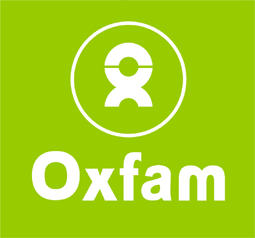 Bildung ist ein Schlüssel zur Weltverbesserung
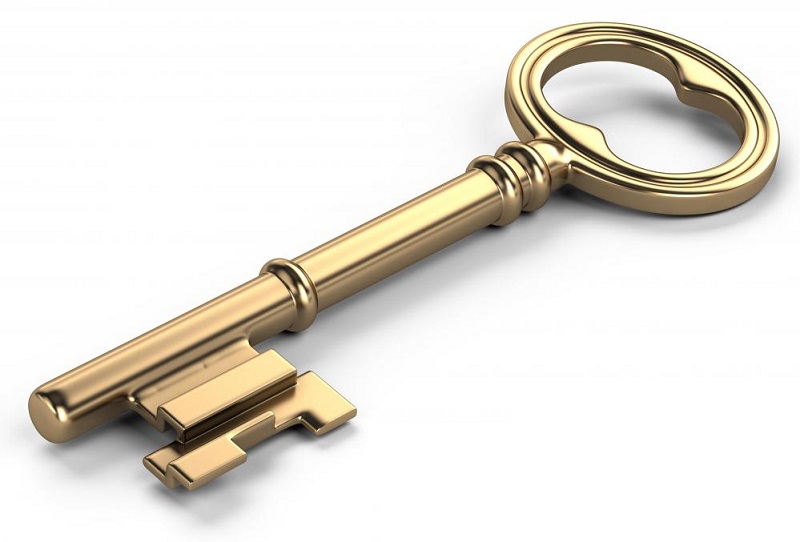